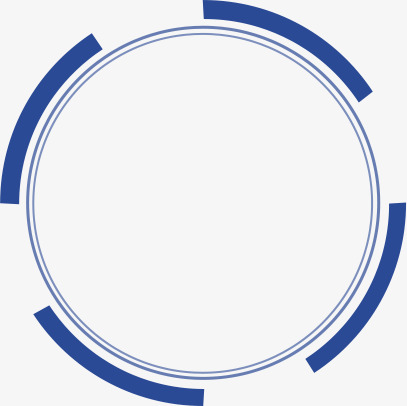 人力资源管理专业特色
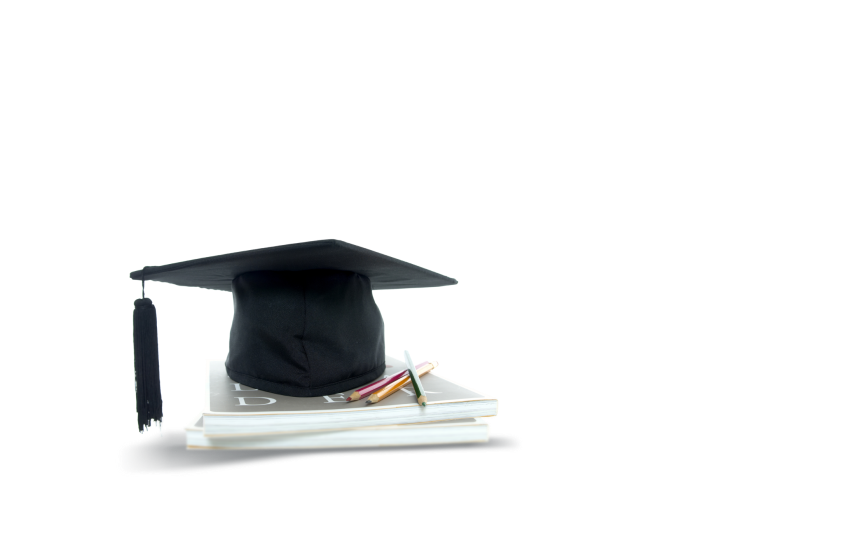 THE PROFESSIONAL POWERPOINT TEMPLATES
安徽工程大学
管理工程学院
人力资源管理管理专业介绍
人力资源管理专业依托省级重点学科“管理科学与工程”和校级一流学科“工商管理”而建，面向安徽省及长三角地区的经济建设和社会发展，以制造业为切入点，在人才培养目标、专业方向、课程设置、科研方向上深度融合地方经济。专业以“厚基础、宽口径、高素质、重能力、善创新”的培养理念，结合学校工科背景和学院多学科优势，培养掌握现代人力资源管理专业知识和能力的高素质应用型人才。
专业主要课程
理论课程：管理学、西方经济学、会计学、财务管理、普通心理学、劳动法与劳动关系、劳动经济学、人力资源管理、组织行为学、绩效管理、薪酬管理、人力资源战略规划、员工招聘与配置、战略管理、公司治理、企业管理决策、领导科学、管理运筹学、管理统计、工业概论等。 
实践教学环节：专业生产实习、毕业论文、毕业实习，人力资源规划课程设计，市场调查与数据分析技术课程设计、创新创业模拟、创业实践、ERP 企业模拟经营、职业资格训练、职称情景模拟等。 
精品课程建设：省级一流课程《创新创业模拟》；省级精品课程《管理学》、《人力资源管理》；校级精品课程《人力资源管理》、《会计学》；校级重点课程《经济法》；校级优秀课程《企业管理概论》、《财务管理》、《企业战略管理》、《管理信息系统》、《项目管理》。
专业就业方向
本专业就业面宽，学生毕业后可以在各级各类企业从事专业人力资源管理方面的工作以及在大中型企业做管理人员，可以在政府部门及其相关单位从事人才发展规划等工作，也可到高等院校、科研单位从事人力资源管理教学和科研方面工作或继续深造攻读硕士和博士。近年来，不少毕业生先后进入海螺、美的、苏宁、各大银行等企事业单位及科技局、管委会等政府部门从事人力资源管理工作。近三年，本专业平均考研率超50%，大部分学生考取了211高校(南京航空航天大学、苏州大学、西南政法大学、合肥工业大学等)和985 高校(中国科学技术大学、厦门大学、湖南大学、华南理工大学等)。
人才培养情况
本专业培养掌握现代人力资源管理的基本理论、方法与技术，具备管理创新能力、人际沟通能力、组织领导能力、分析和解决人力资源管理问题的基本能力，并具有人文、管理、经济、政治、心理学、信息科学、法律等多学科的基本理论素养，能适应社会主义市场经济建设需要，特别是满足长江三角洲战略实施需要的柔性复合应用型人才。
专业建立了人力资源管理综合实战实训实验室，包括人力资源管理诊断与决策实验、人力资源电子沙盘对抗系统、人力资源结构化面试学习平台、情景模拟实战教学系统、企业管理实训实战平台等。建立了芜湖国家级高新技术创业服务中心、海螺集团、奇瑞重工、芜湖美的空调股份有限公司等十多个实践教学基地，并签订实践教学基地协议和学生就业协议，为就业奠定坚实的理论和实践基础。
专业拥有教师23人，其中教授7人、副教授10人、博士 8人、在读博士6人；拥有省级教学名师2名、校级教学名师1名、校级教坛新秀2名、校级教学骨干 7 名；拥有学科带头人1人、学术带头人2人、学科骨干3人、研究生导师8人。近三年，承担国家自然科学基金、国家社科基金6项，承担教育部等省部级以上课题30余项，发表学术论文200余篇。
近三年，专业学生在“互联网+”、“挑战杯”、“三创赛”等学科竞赛中取得了丰硕的成果，共获得国家级奖励50 余项；本科生主持科研项目和国家级大学生创新创业训练项目 10 余项。近四年来，人力资源管理专业毕业生就业势头良好，就业率均超98%，位居学校前列，超过全省平均水平。
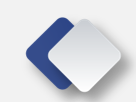 人力资源管理专业特色
人力资源管理专业依托我校  工科    办学资源优势，以社会需求为导向，以 新商科 专业内涵发展为主线，深度融合地方经济社会发展。按照“全面培养、因材施教、动态管理”的原则，采取 “强化基础、拓宽口径、文理渗透” 的人才培养模式，塑造学生  人本管理  理念和  创新创业  精神，培养既具备管理学、经济学、政治学、法学、信息学、心理学知识及人文科学素养，又具备工业生产技术知识的复合型、应用型人力资源管理高级专门人才。
具体专业特色
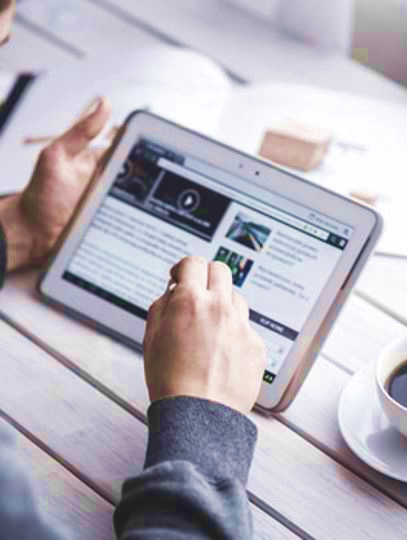 基于高等教育的基本规律并立足于安徽工程大学办学定位和人才培养目标，对原有人才培养理念进行创新。
基于“高标准、求创新、重实践、强能力”四个相互支撑的新理念，制定安徽工程大学人力资源管理创新创业人才培养质量标准。
具体专业特色
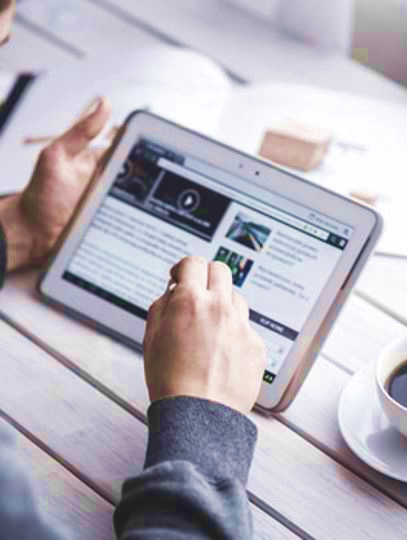 以创业创新为导向，培养方案加强创新创业实践环节教学，增设创新创业模拟、创业实践、人力资源管理模拟实训、人力资源管理前沿讲座、ERP系统模拟实训等，使得学生能在“在学中做，在做中学”。
成果
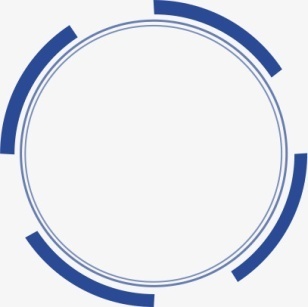 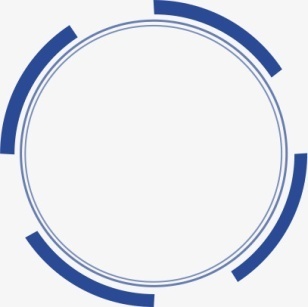 开设时间
年
限
情
况
CONTENTS
《人力资源管理》省级规划教材  谢荣见  2018
1
《人力资源管理》省级精品课程  谢荣见  2019
2
《人力资源管理》是高等学校经济、管理类专业的专业课程之一。我校管理工程学院自上世纪80年代设置工商管理专业，一直开设人力资源管理课程，已经有37年的历史，本课程主要由工商管理系的教师承担。
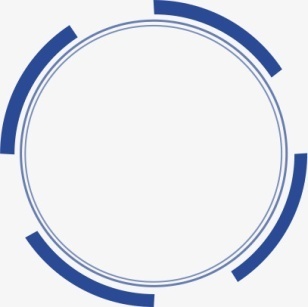 课程
模块
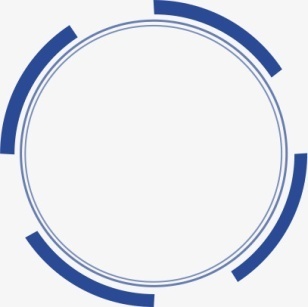 授课对象
授课人数
授课对象从最初的工商管理专业学生的必修课，再到成为工商管理、人力资源管理专业的核心课程。其间，管理工程学院的市场营销，国际经济与贸易、工业工程、物流管理、工程管理等专业，也开设人力资源管理课，成为我校管理学科重要的专业基础课。授课对象范围逐步扩大，层次多样。学院一直秉持“教学质量至上”的原则，授课人数一直保持在80人左右/班，保证师生互动效果。
人力资源管理六大模块
人力资源战略与规划-------工作分析、员工招聘与筛选、
                                         员工培训与开发、员工绩效考核、
                                         薪酬设计、劳动关系管理
添加标题
添加标题
点击添加文本点击添加文本点击添加文本点击添加文本
点击添加文本点击添加文本点击添加文本点击添加文本
添加标题
添加标题
添加标题
点击添加文本点击添加文本点击添加文本点击添加文本
点击添加文本点击添加文本点击添加文本点击添加文本
点击添加文本点击添加文本点击添加文本点击添加文本
添加标题
添加标题
点击添加文本点击添加文本点击添加文本点击添加文本
点击添加文本点击添加文本点击添加文本点击添加文本
添加标题
添加标题
添加标题
点击添加文本点击添加文本点击添加文本点击添加文本
点击添加文本点击添加文本点击添加文本点击添加文本
点击添加文本点击添加文本点击添加文本点击添加文本
添加标题
添加标题
点击添加文本点击添加文本点击添加文本点击添加文本
点击添加文本点击添加文本点击添加文本点击添加文本
添加标题
添加标题
添加标题
点击添加文本点击添加文本点击添加文本点击添加文本
点击添加文本点击添加文本点击添加文本点击添加文本
点击添加文本点击添加文本点击添加文本点击添加文本
经验和示范作用
1.立足于国际，大力移植国外先进的额人力资源管理理论和方法，实现教学内容和手段的前瞻性和先进性。
   2.立足本土，移植课程组相关科研和社会服务成果，实现教学内容和手段的实践性和本土性。以社会需求为导向，以教学活动为中心，以科研-社会服务活动为支撑，将科研和社会服务活动中的前瞻性、争议性专业问题和焦点问题融入到人力资源管理课堂中，积极组织或引导学生对相关案例进行分析、讨论和研究，强化教学效果。
   3.将老师科研课题的部分子课题作为学生毕业论文选题，提升学生社会认知和实现能力。
   4. 在课程建设方面，引进来自不同院校、具有博士学位、富有教学经验和较高学术水平的师资，使得该课程在精深、实用、操作上获得长足进步。
   5. 广泛采用案例法，人力资源管理教学离不开案例，而且要求尽量采用真实案例。比如在绩效评估教学中，采用华为公司案例说明行为考核要与结果考核结合起来，效果才能更好。
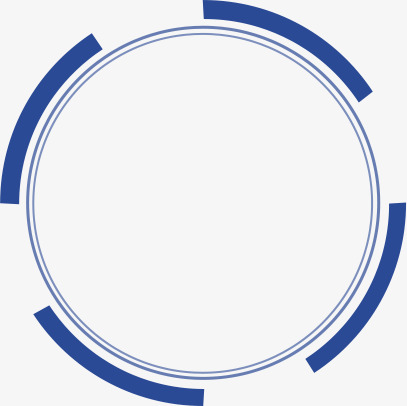 谢  谢
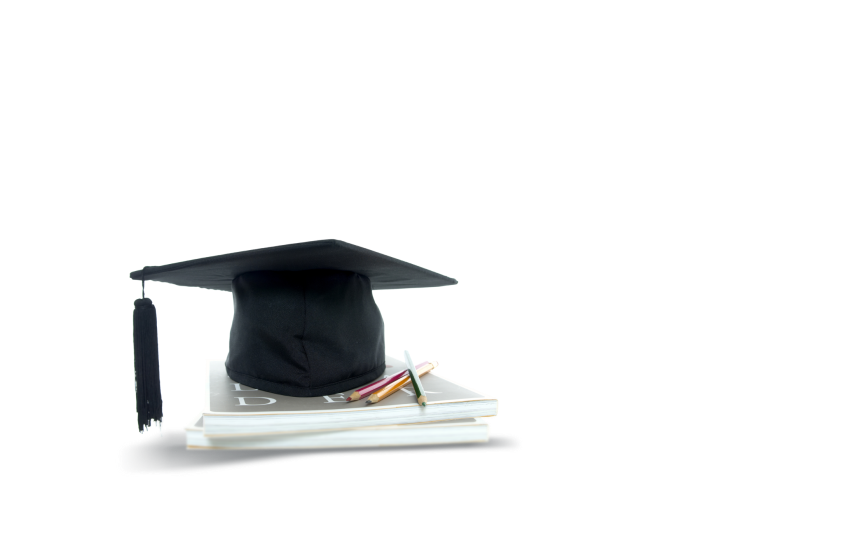 THE PROFESSIONAL POWERPOINT TEMPLATES
安徽工程大学
管理工程学院
欢迎你的到来